Vocabulary
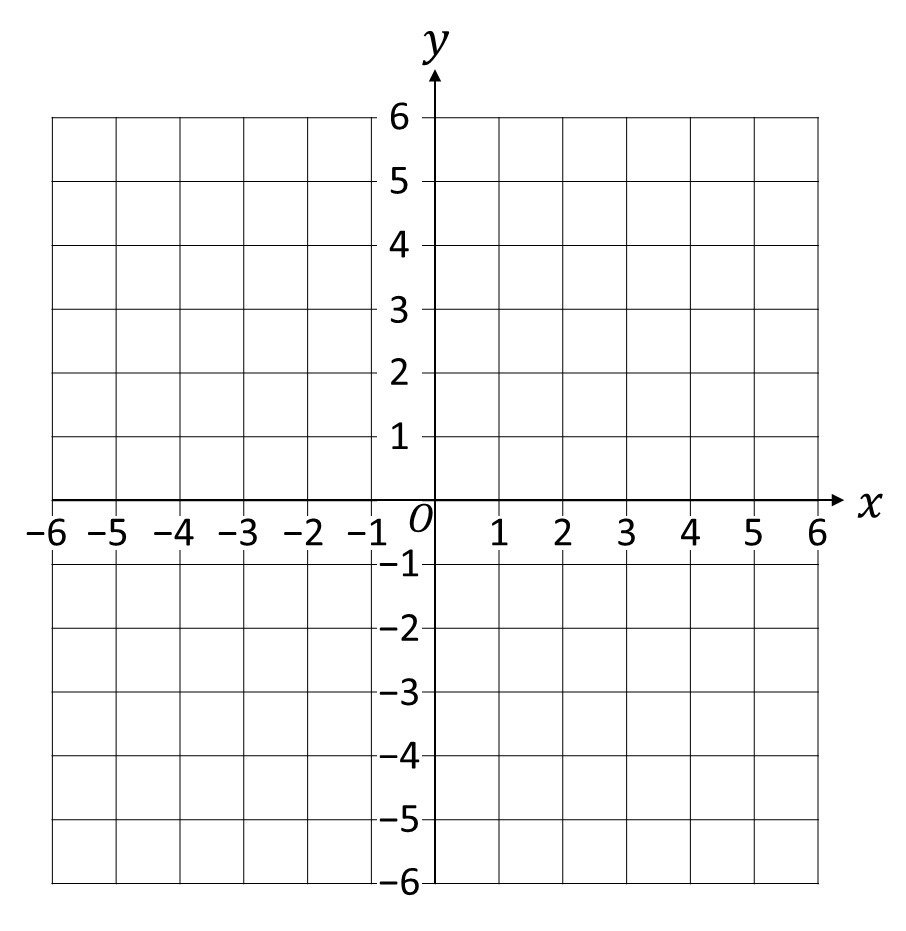 Equation
Point
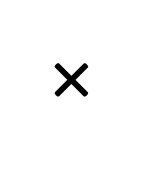 Origin
(0 , 0)
Variables
We plot, or draw, 
a graph on a grid.

The line represents all 
the values where the 
equation is true, is satisfied.
Line Segment
(it goes forever)
22 November 2022
Plotting Linear Graphs:
Table of Values
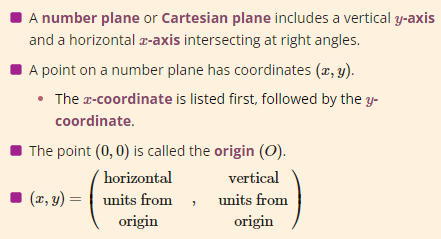 You only need 2 points to plot a straight line. 

Why bother with the rest?
Do you agree?
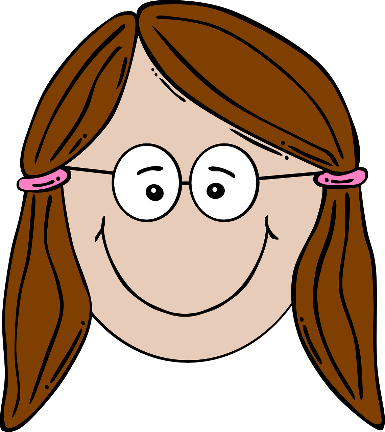 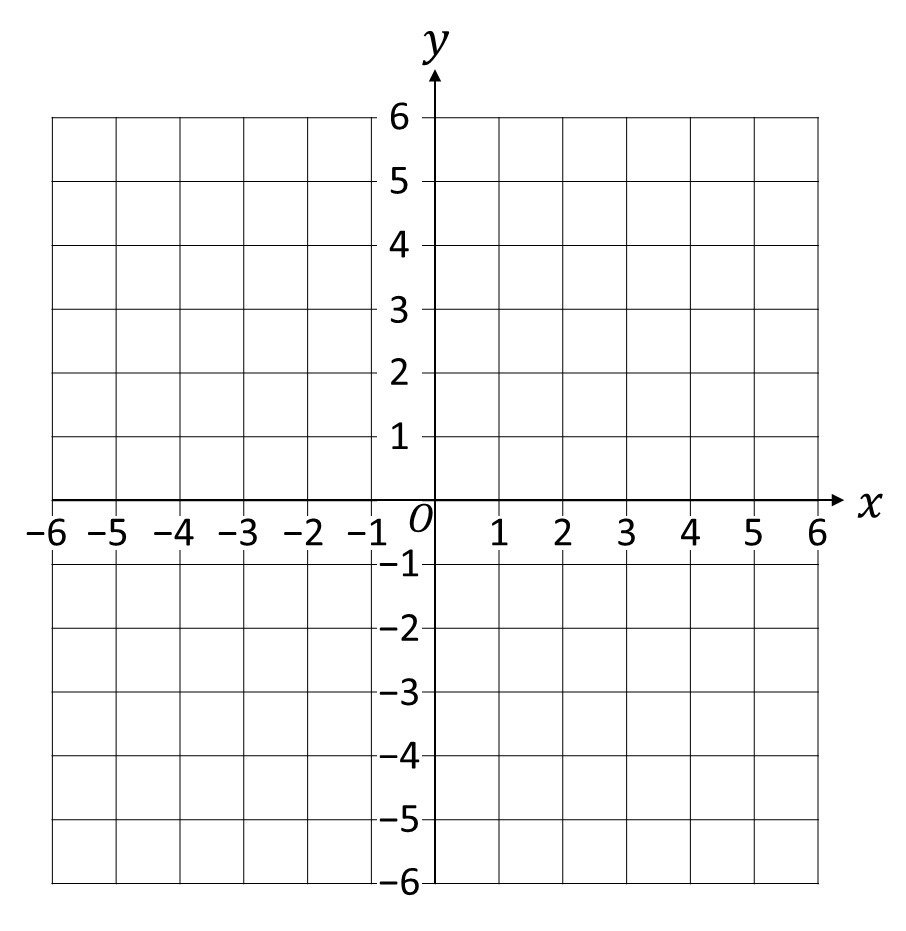 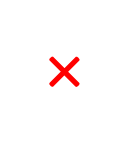 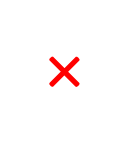 4
5
Guided Practice - Example 1
Calculate the midpoint of the line segment with endpoints (–2, 1) and (4, 10).
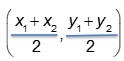 6
[Speaker Notes: https://quizizz.com/admin/quiz/6290fa61de08ed001d527843?source=quiz_share
https://quizizz.com/admin/quiz/62fb5b5720dd9e001e27462b?source=quiz_share]
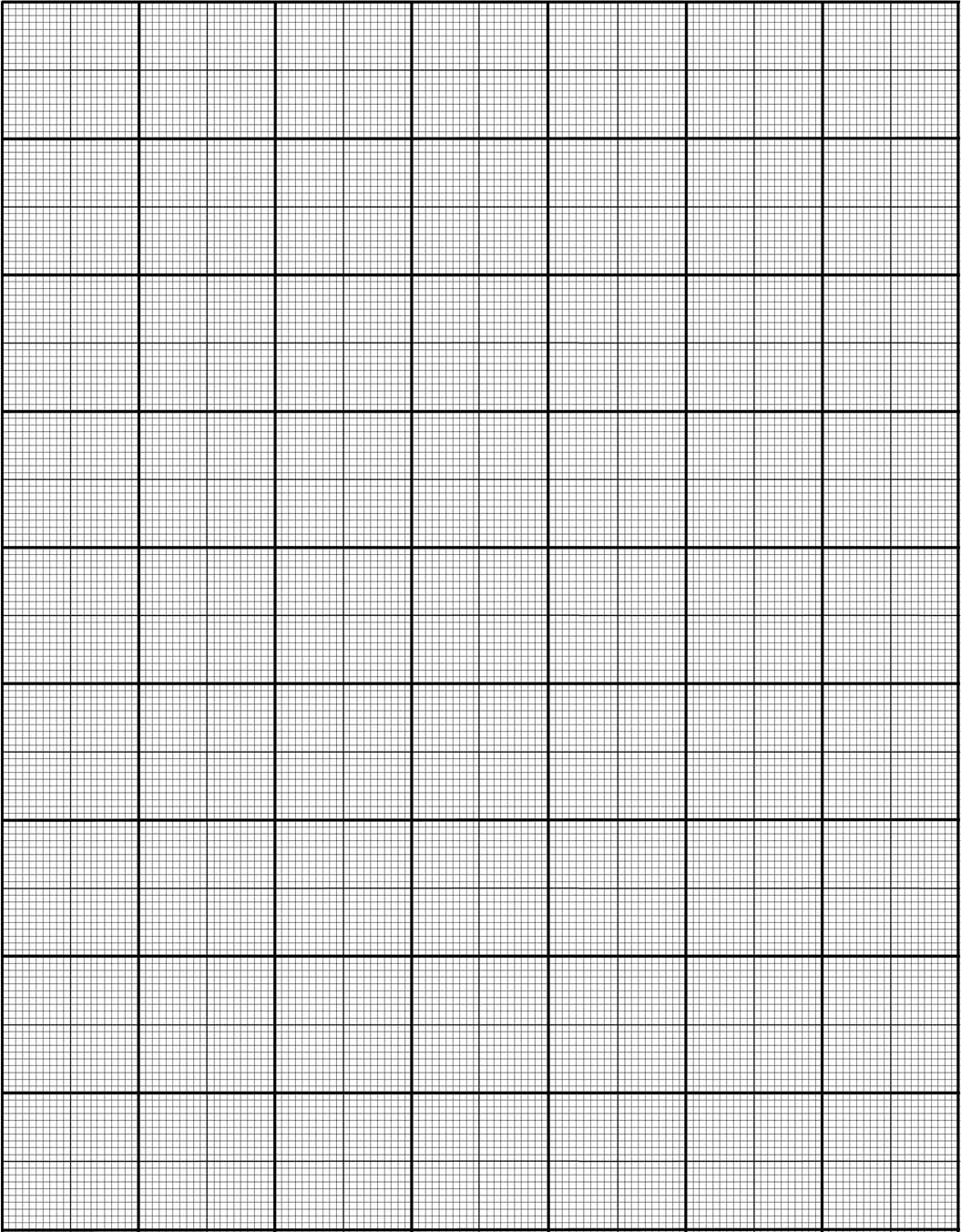 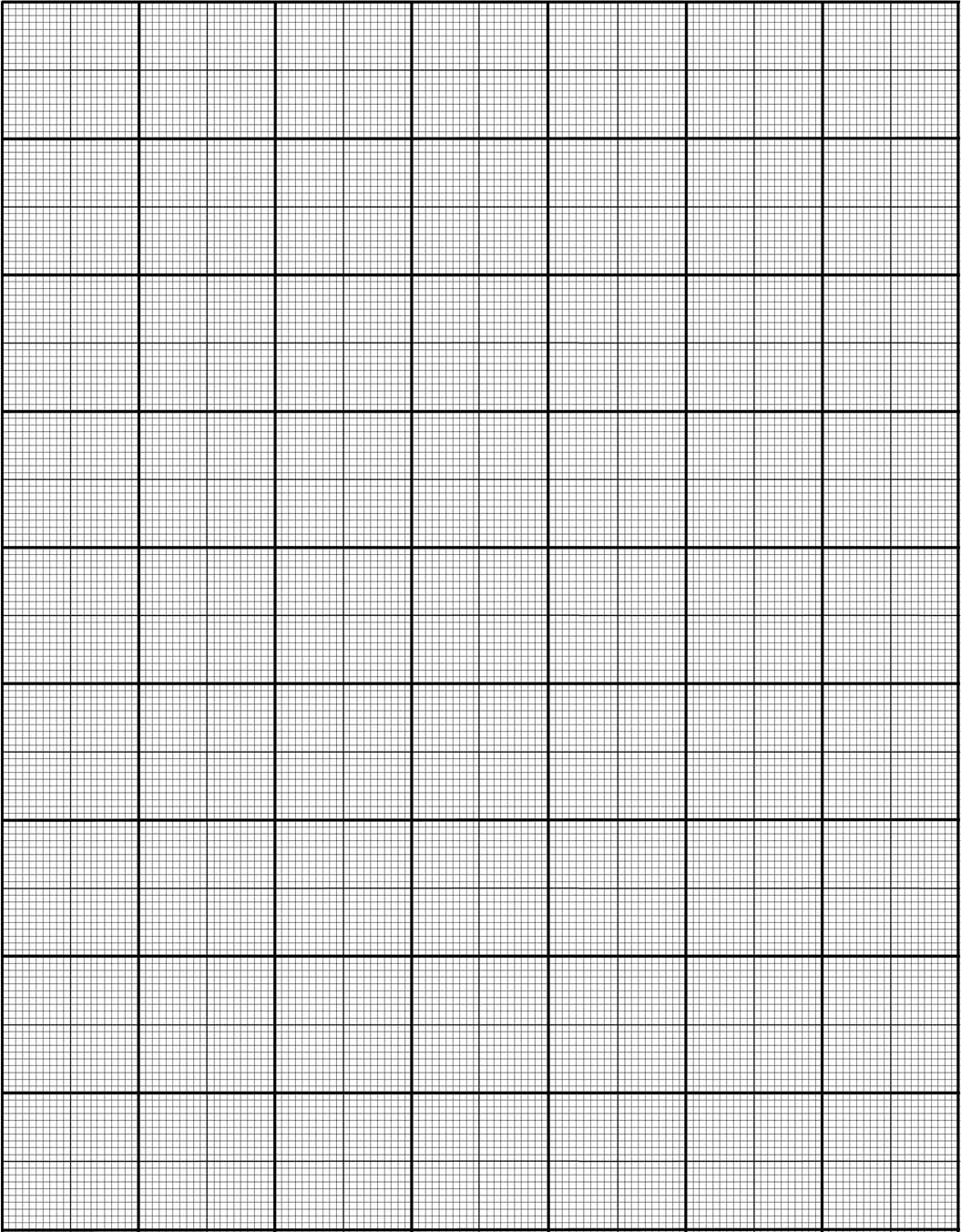 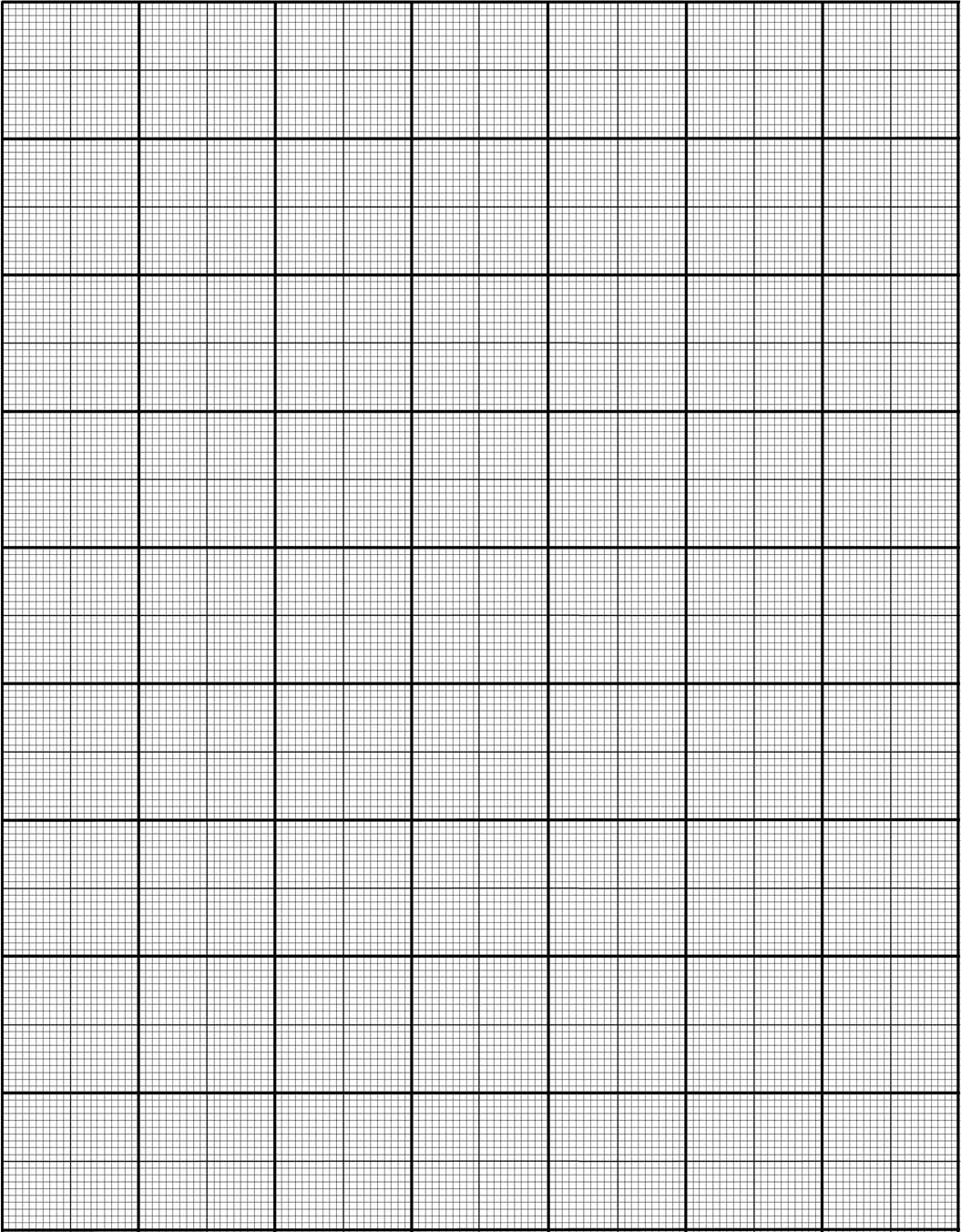 Length of a Line Segment
What could I use to measure the length of the line AB?
y
(6, 3)
B
c2 = a2 + b2

c2 = 42 + 22

c2 = 16 + 4

c2 = 20

c = √20

c = 4.47 (2dp)
3
2
2
A
1
4
(2, 1)
0
6
7
-7
-5
-6
-4
-3
-2
-1
1
2
3
4
5
-1
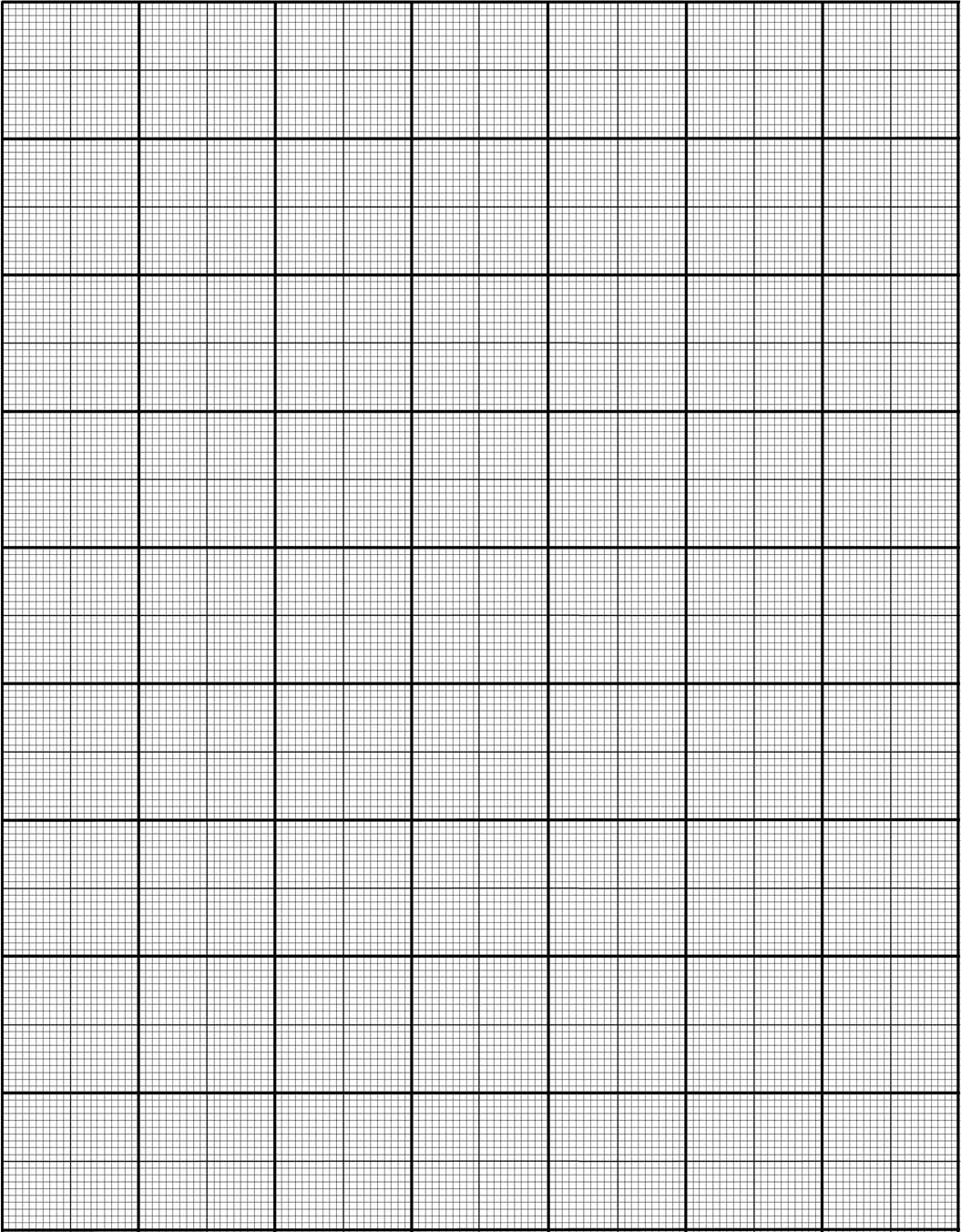 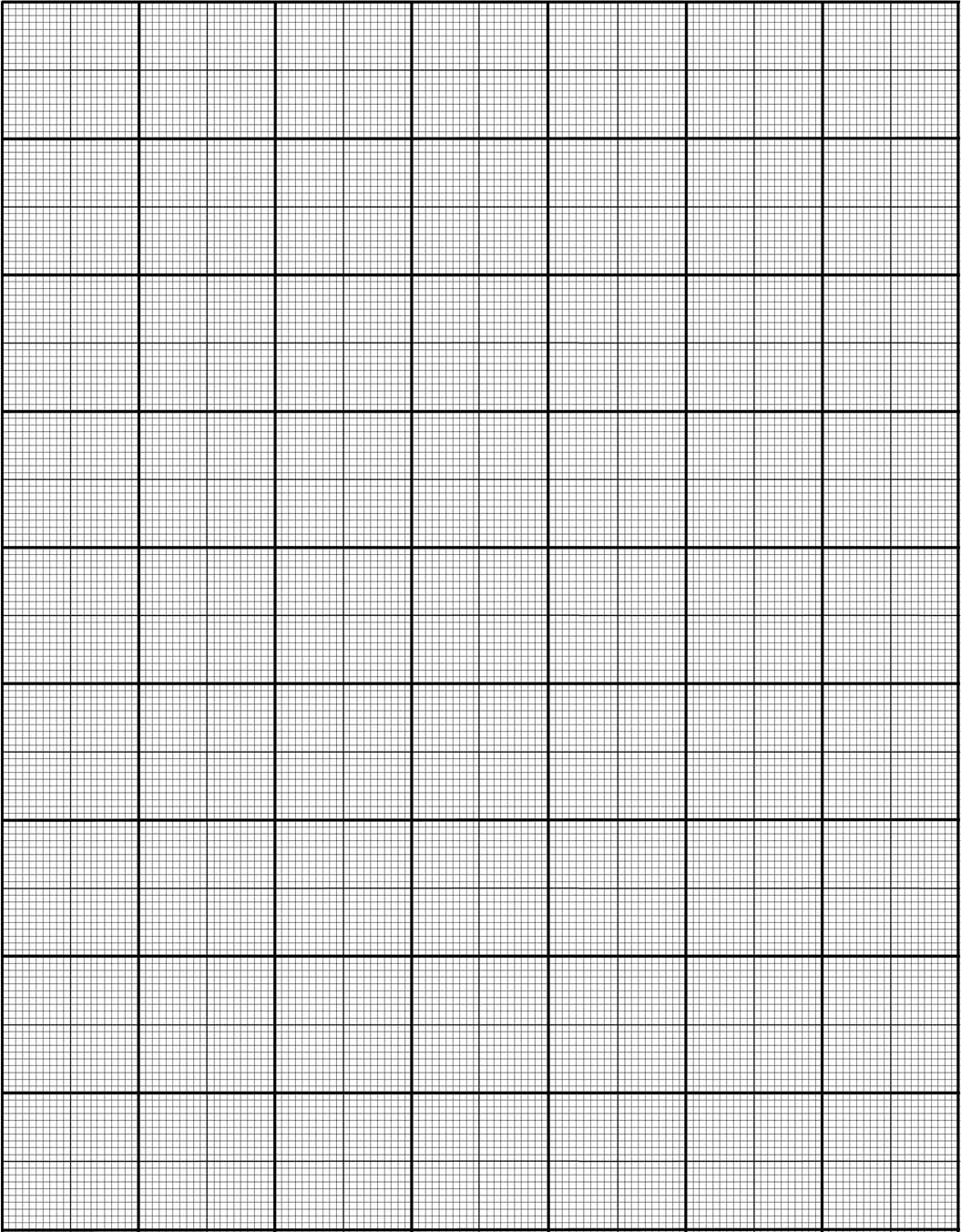 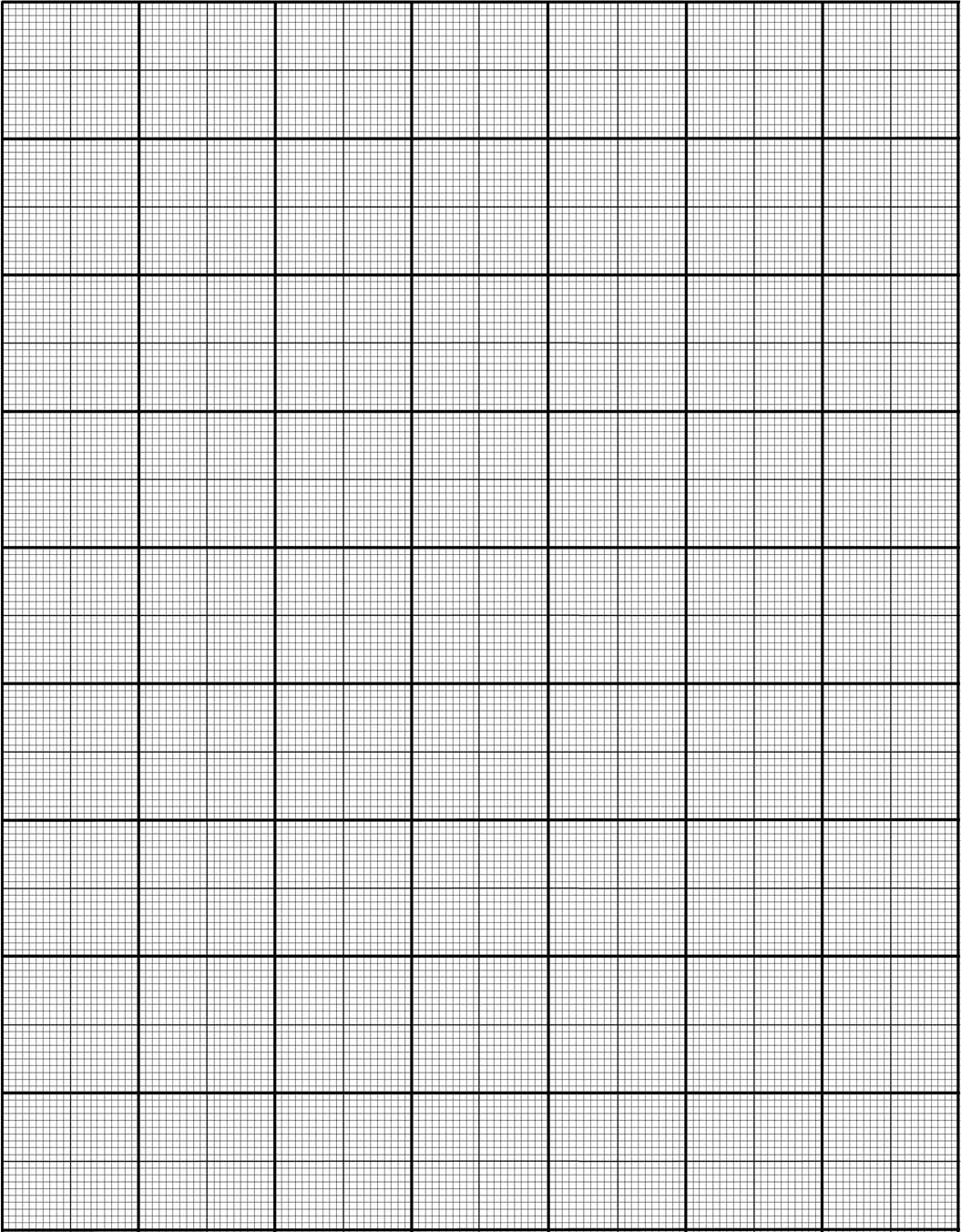 7
-2
-3
Length of a line segment
What is the length of the line between the points (1, 6) and (5, 9)?
c2 = a2 + b2

c2 = 42 + 32

c2 = 16 + 9

c2 = 25

c = √25

c = 5
(5, 9)
3
(1, 6)
4
8
What is gradient?
Gradient is the measure of how steep a line is. The bigger the gradient, the steeper the line.
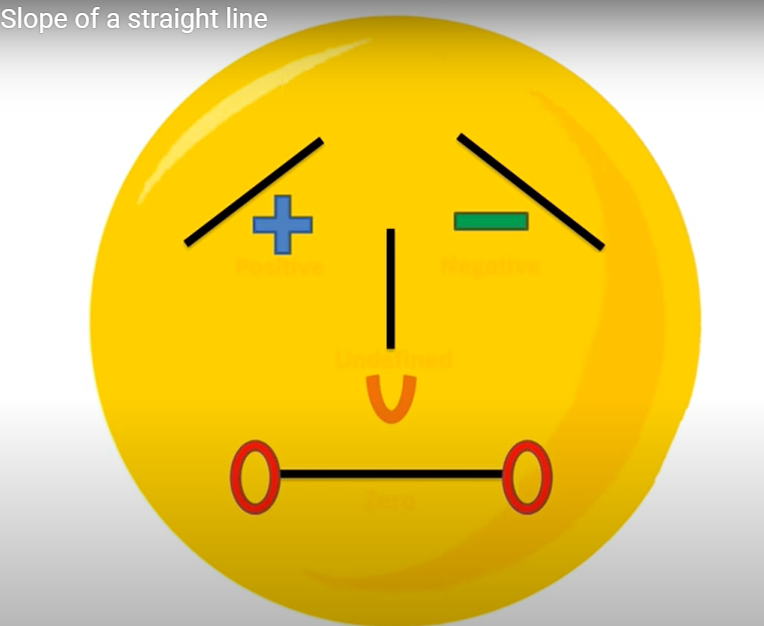 Rise
change in y
Gradient = Slope =
Gradient =
change in x
Run
The way we work out the gradient of any line is by the formula:
change in y
Gradient =
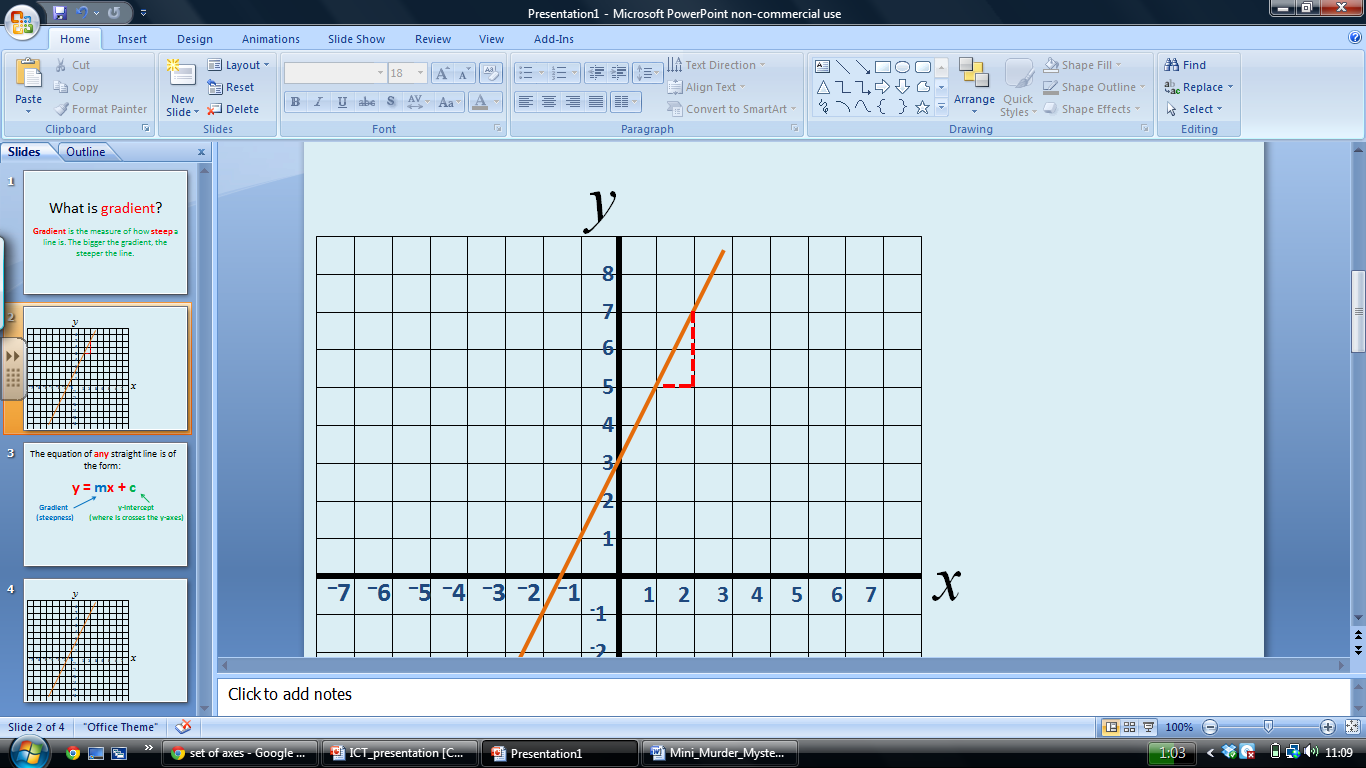 change in x
2 ÷ 1 = 2
Increase of 2 up the y-axis
Rise
Gradient of 2
For 1 along the x-axis
Run
change in y
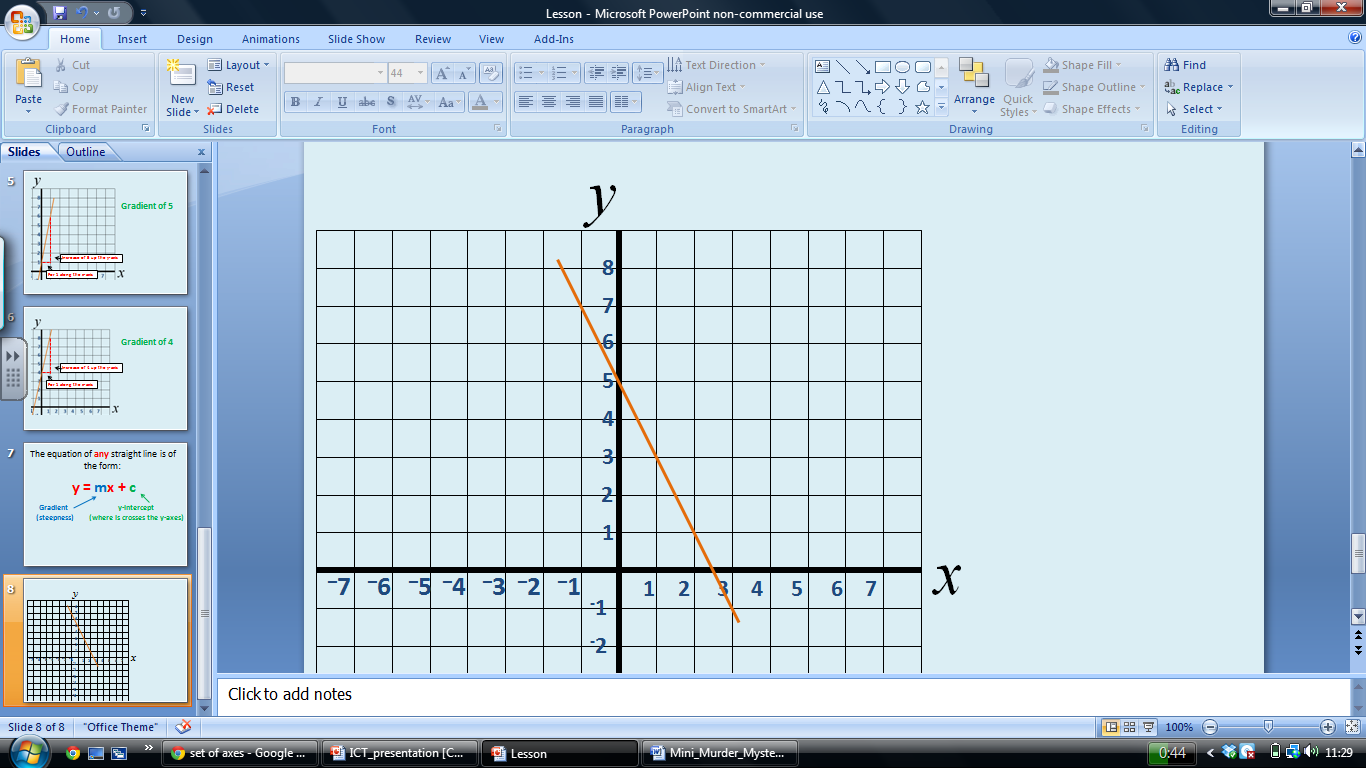 Gradient =
change in x
-2 ÷ 1 = -2
Gradient of -2
Decrease of 2 down the y-axis
For 1 along the x-axis
The equation of any straight line is of the form:
y = mx + c
Gradient 
(steepness)
y-intercept
(where is crosses the y-axis)
y = mx + c
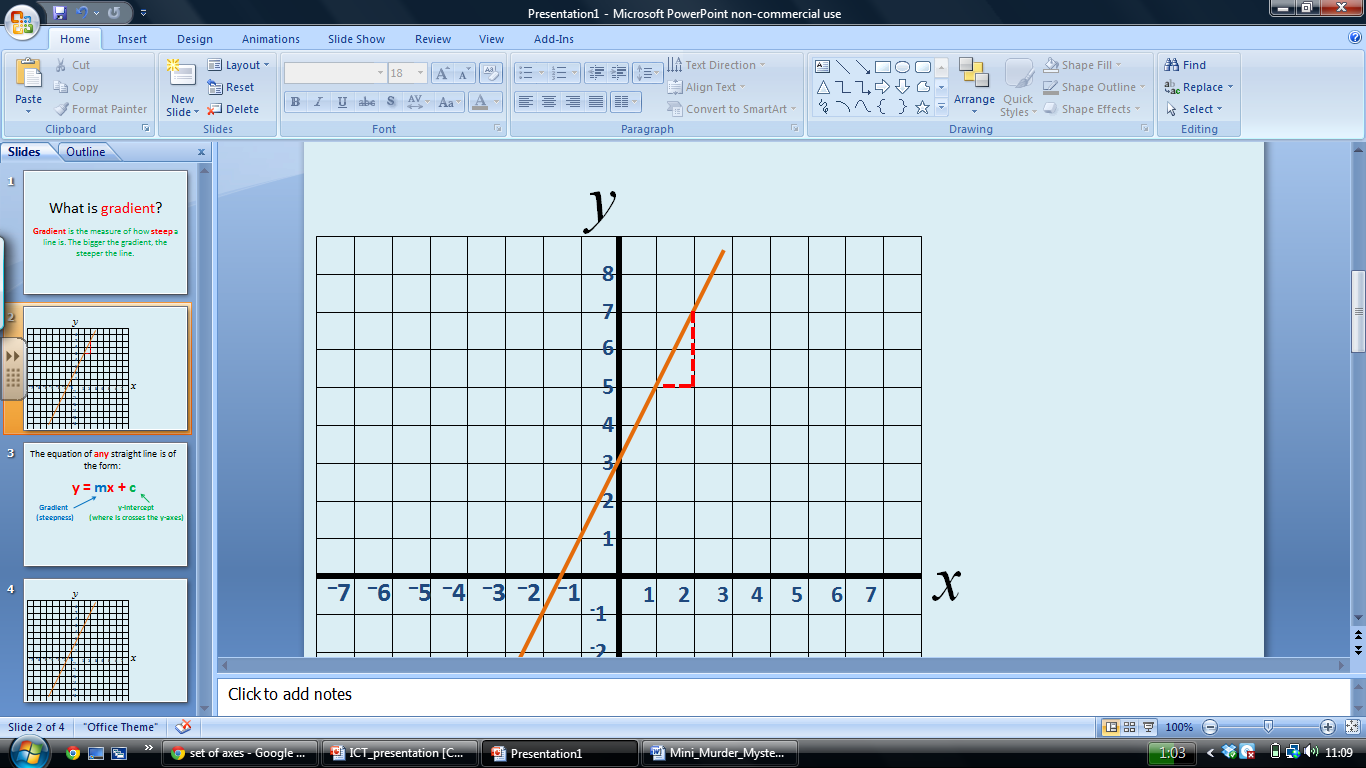 Gradient of 2
crosses y-axis
Gradient
Increase of 2 up the y-axis
For 1 along the x-axis
Crosses y-axis at 3
y = 2x + 3
See if you can find the equation of the following graphs...
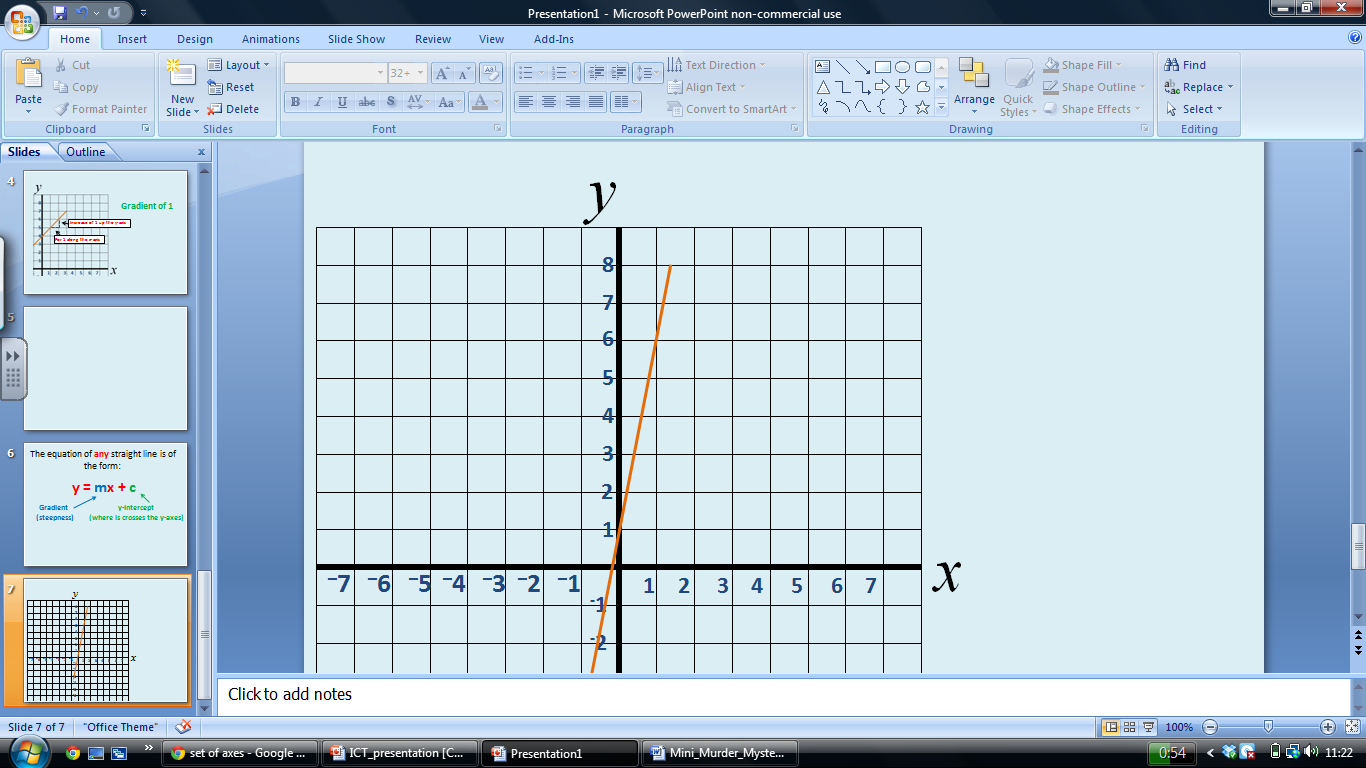 Gradient of 5
y = mx + c
change in y
Gradient =
change in x
crosses y-axis
Gradient
Crosses y-axis at 1
y = 5x + 1
Increase of 5 up the y-axis
For 1 along the x-axis
-1
Gradient of
y = mx + c
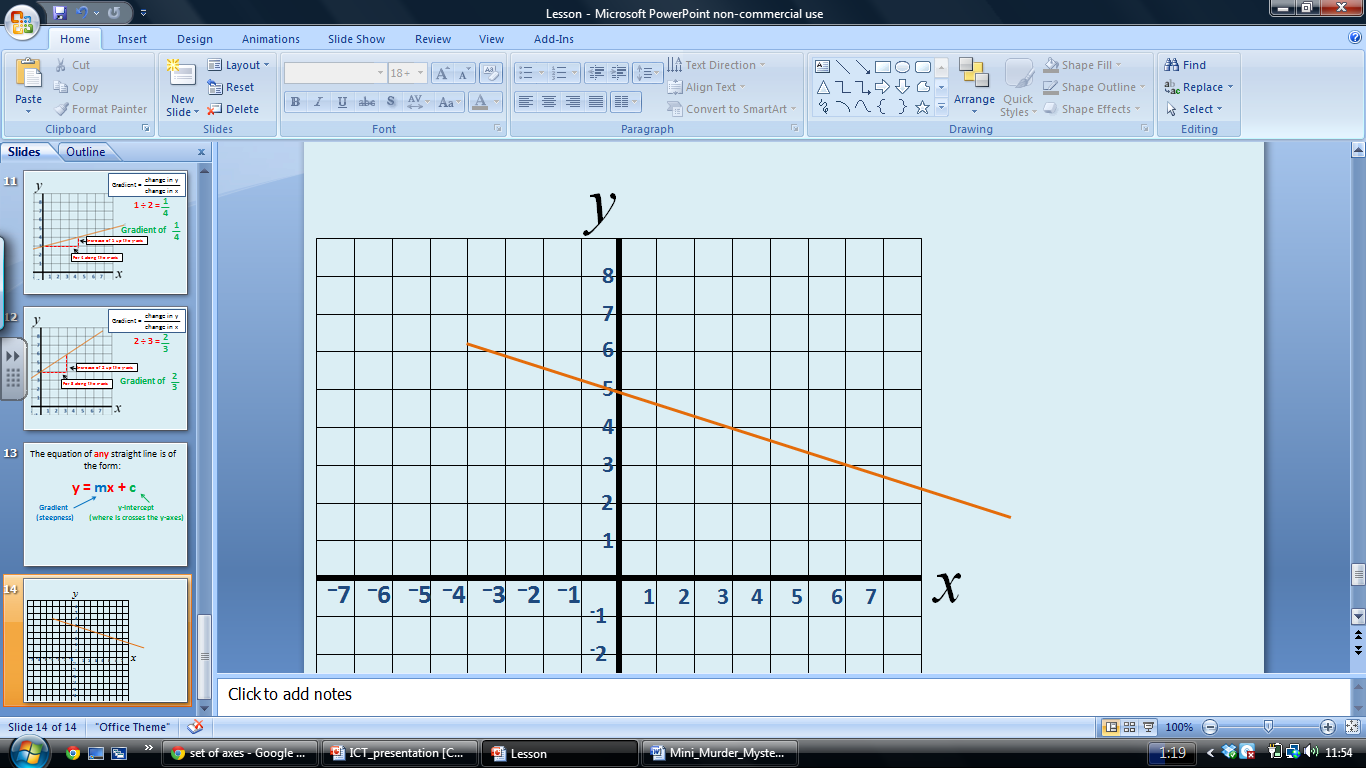 change in y
3
Gradient =
change in x
crosses y-axis
-1
Gradient
-1 ÷ 3 =
3
-1
Gradient of
Crosses y-axis at 5
3
Decrease of 1 down the y-axis
-1
y =    x + 5
For 3 along the x-axis
3
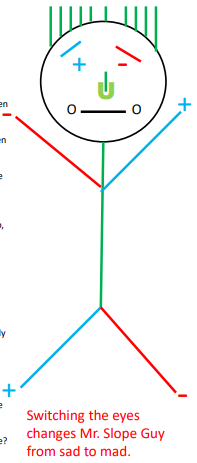 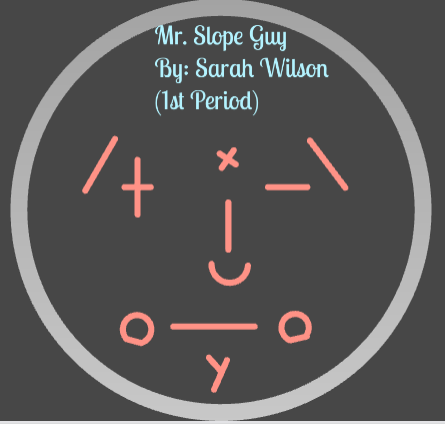 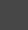 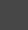 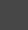 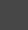 Mr. Slope
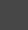 Mr. Slope
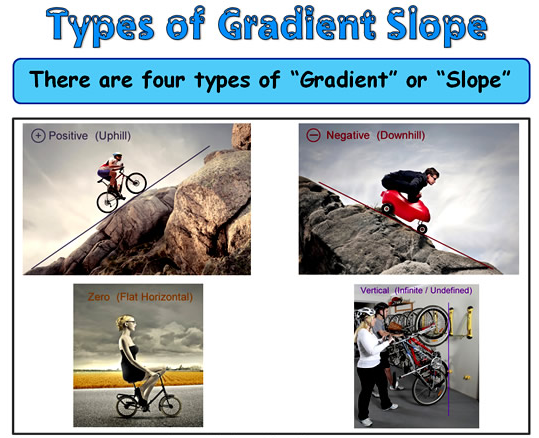